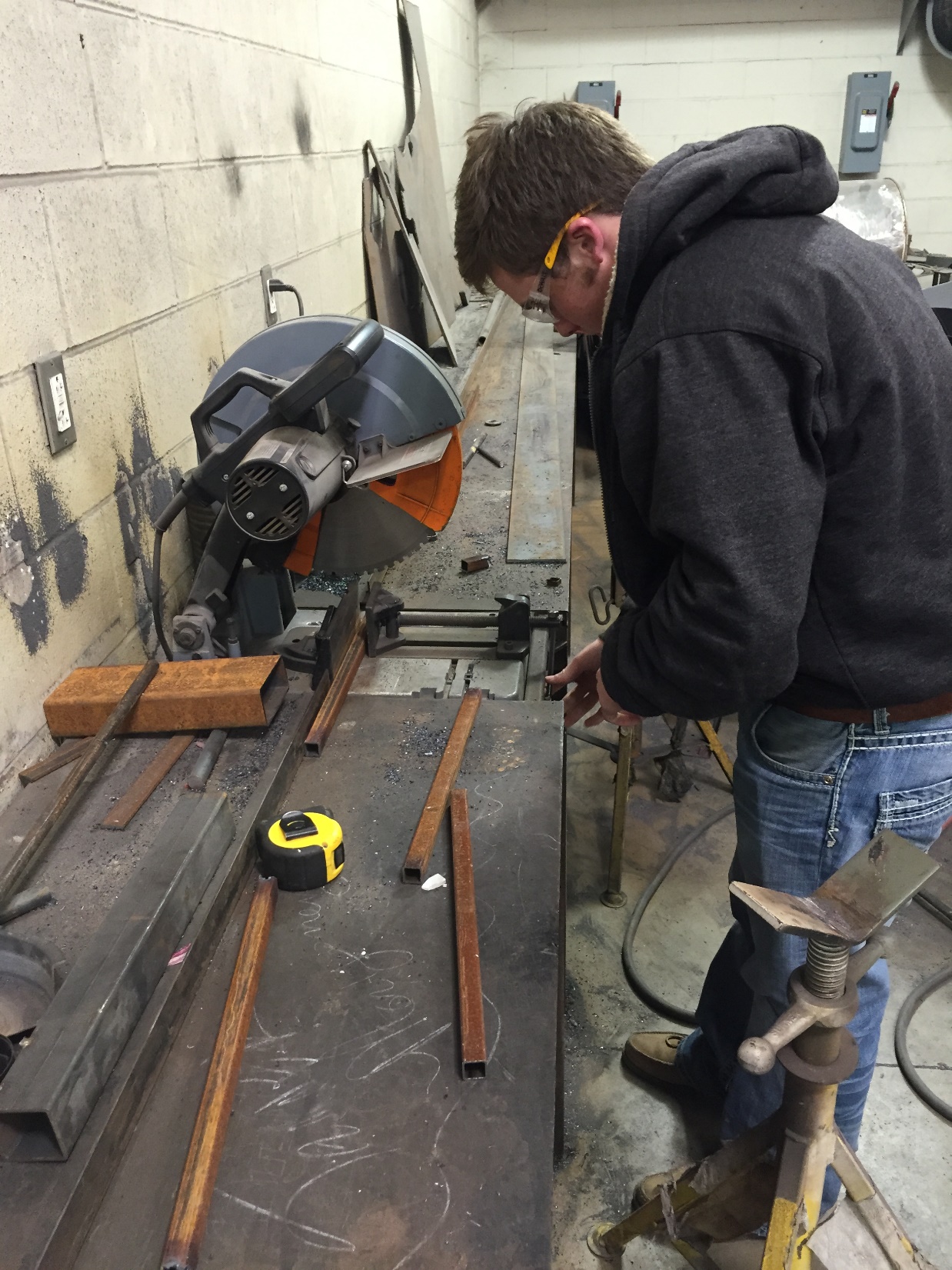 Preparing the saw before cutting.
Cutting 1”x1” Square Tubing used for legs.
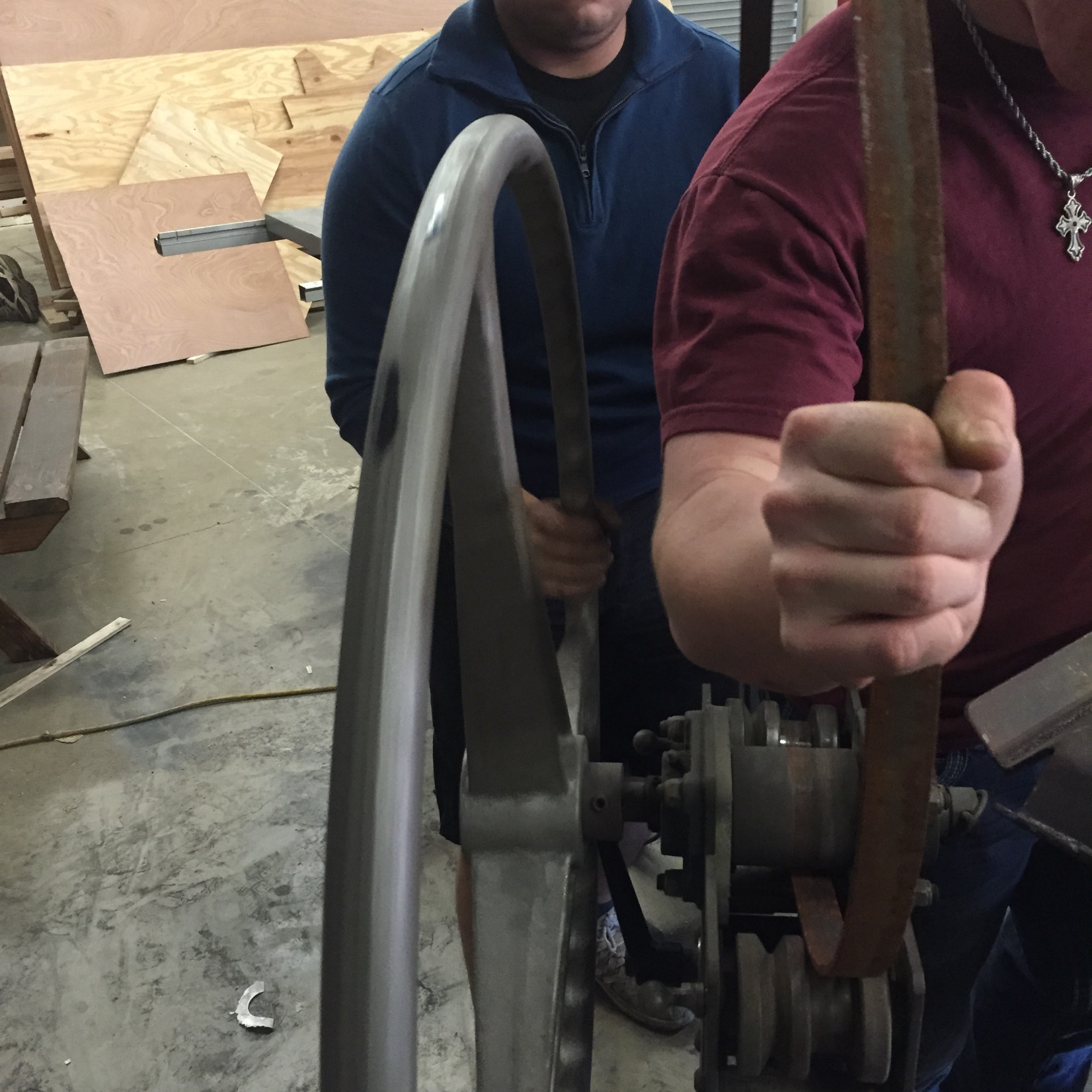 Using the Ring and Arc Roller to shape flat strap used to hold wood.
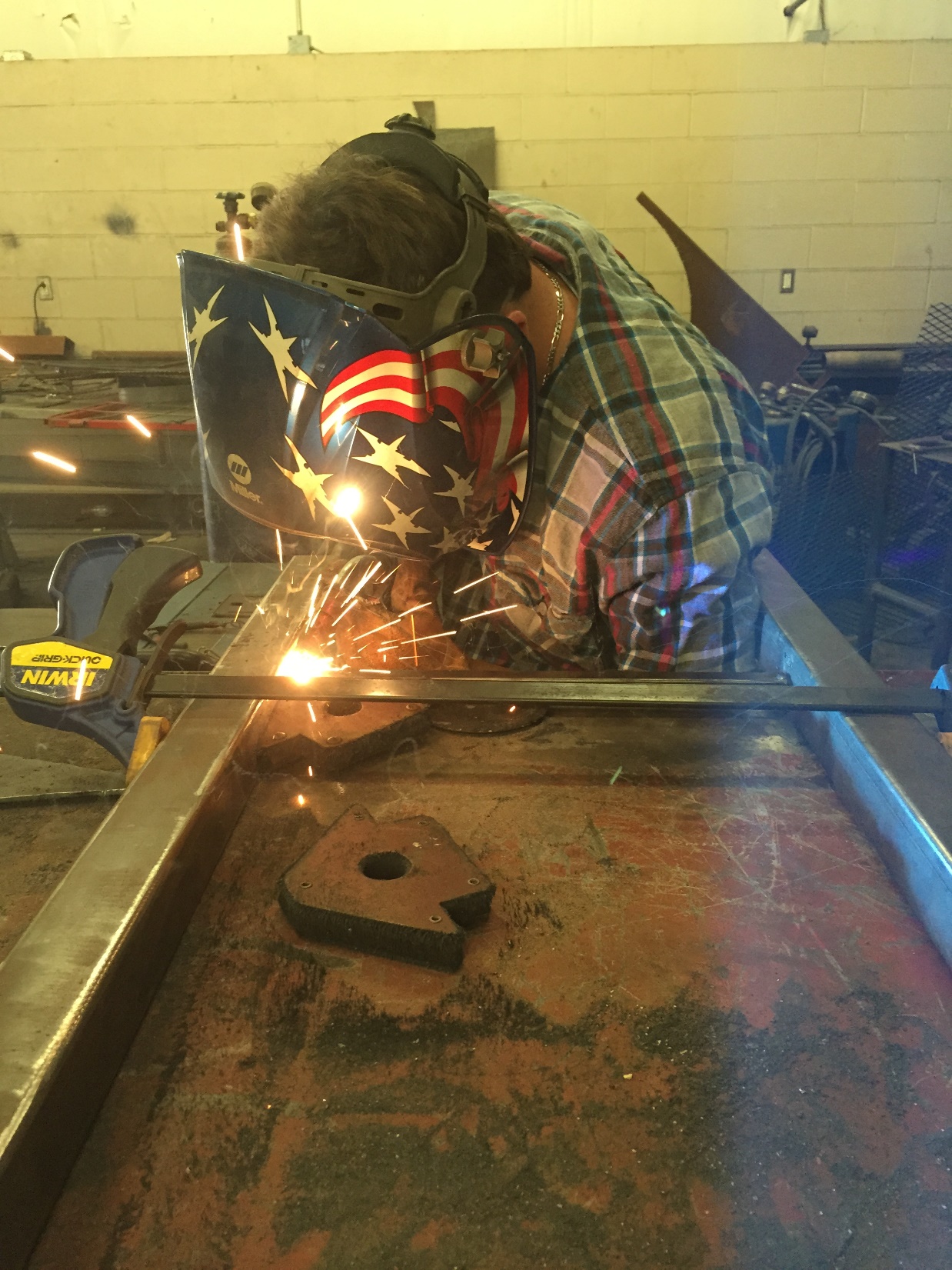 Using the MIG Welder to tack items in place before welding.
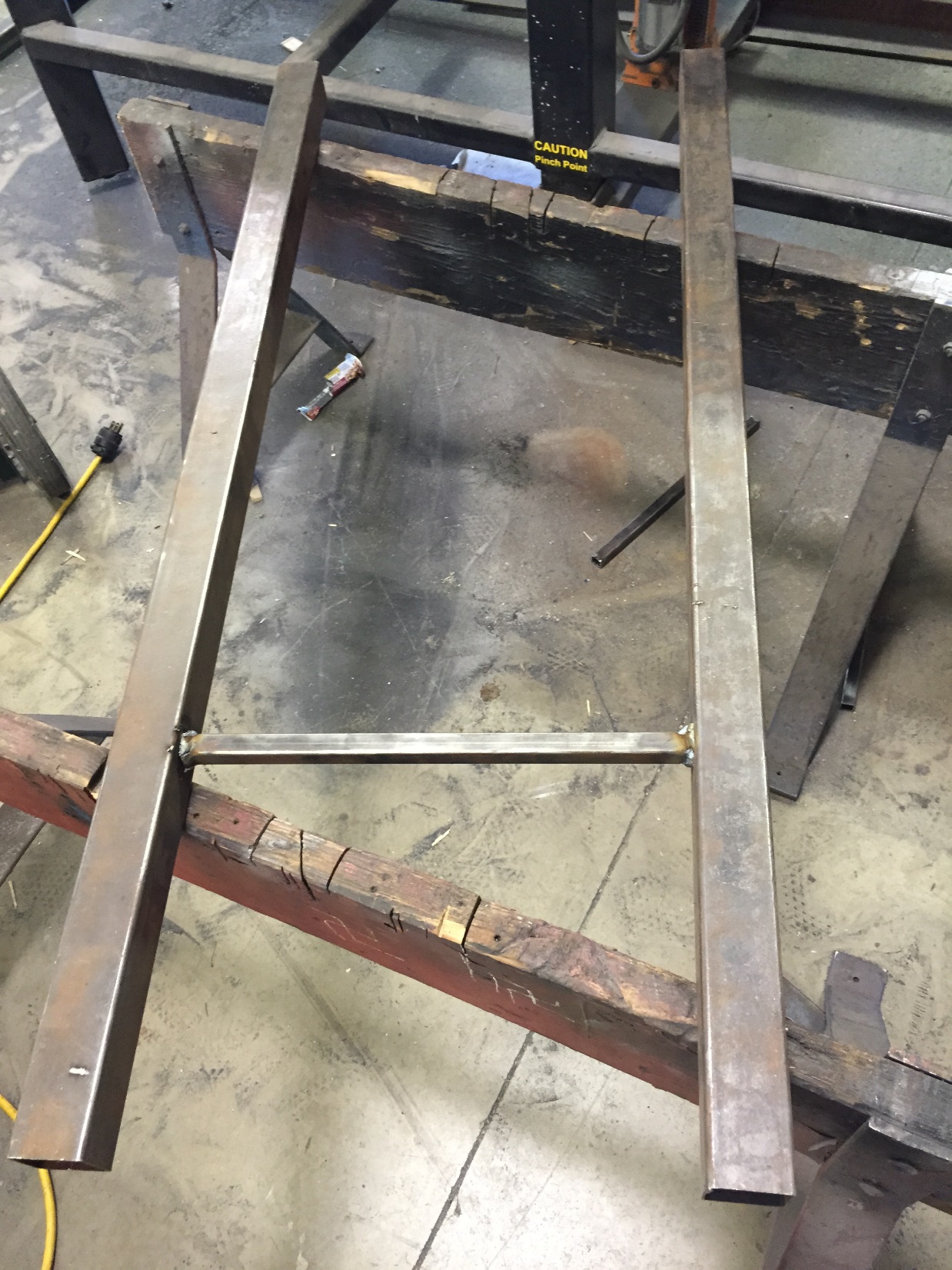 It is important to continually check items for imperfections so they can be corrected before continuing.
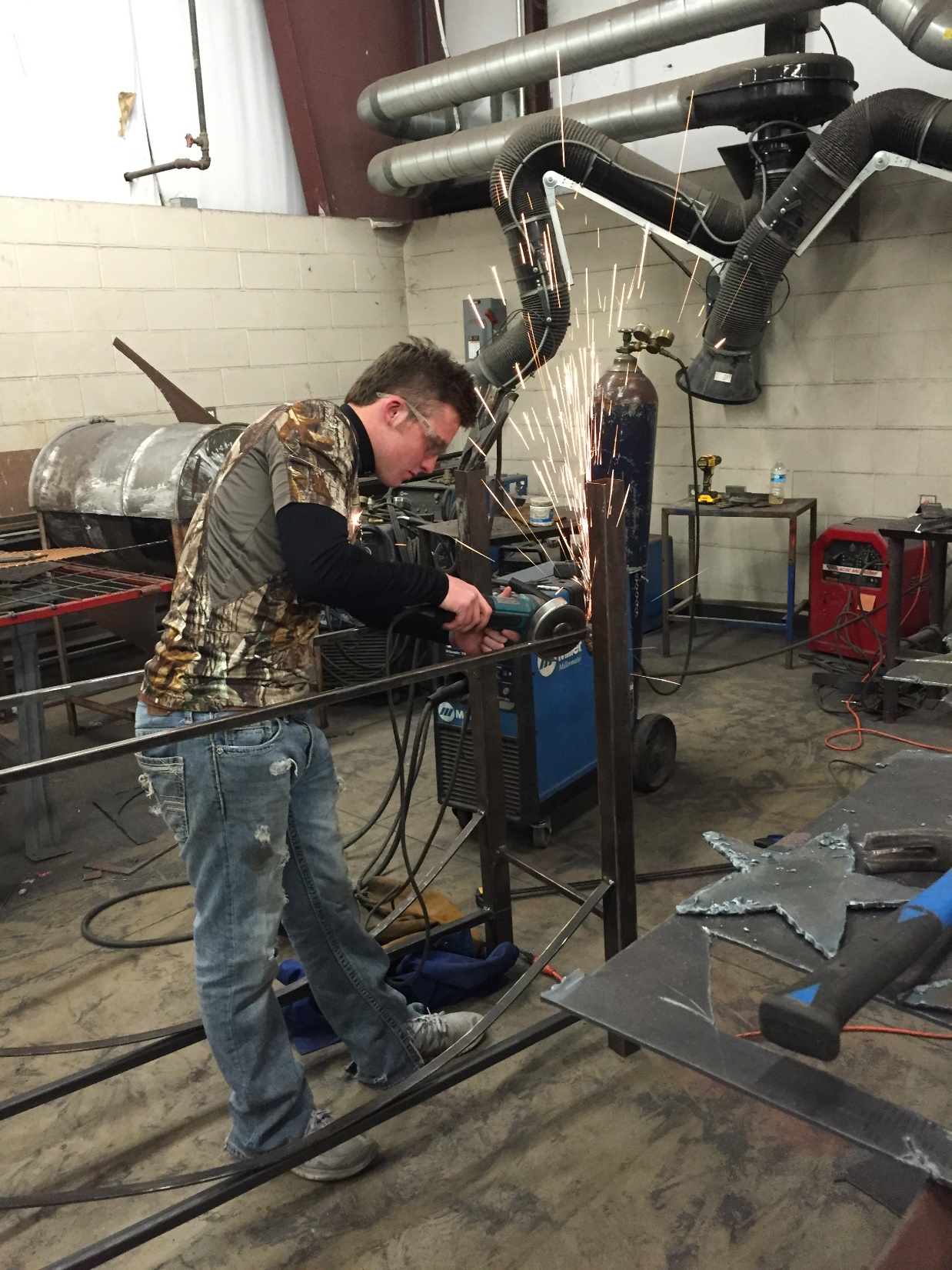 Using the Angle Grinder to grind areas smooth before welding.
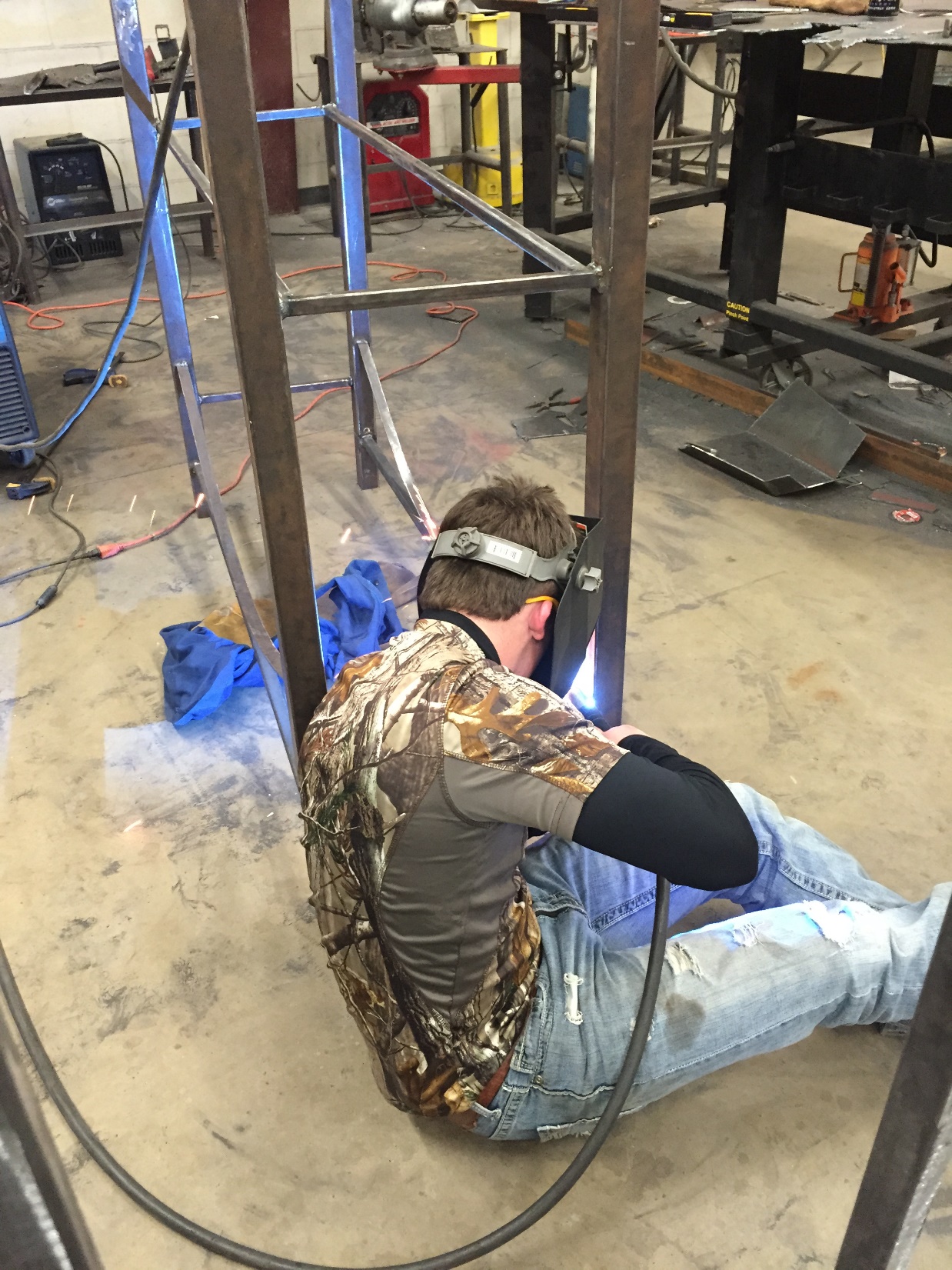 Using the MIG Welder to weld the bottom braces in place.
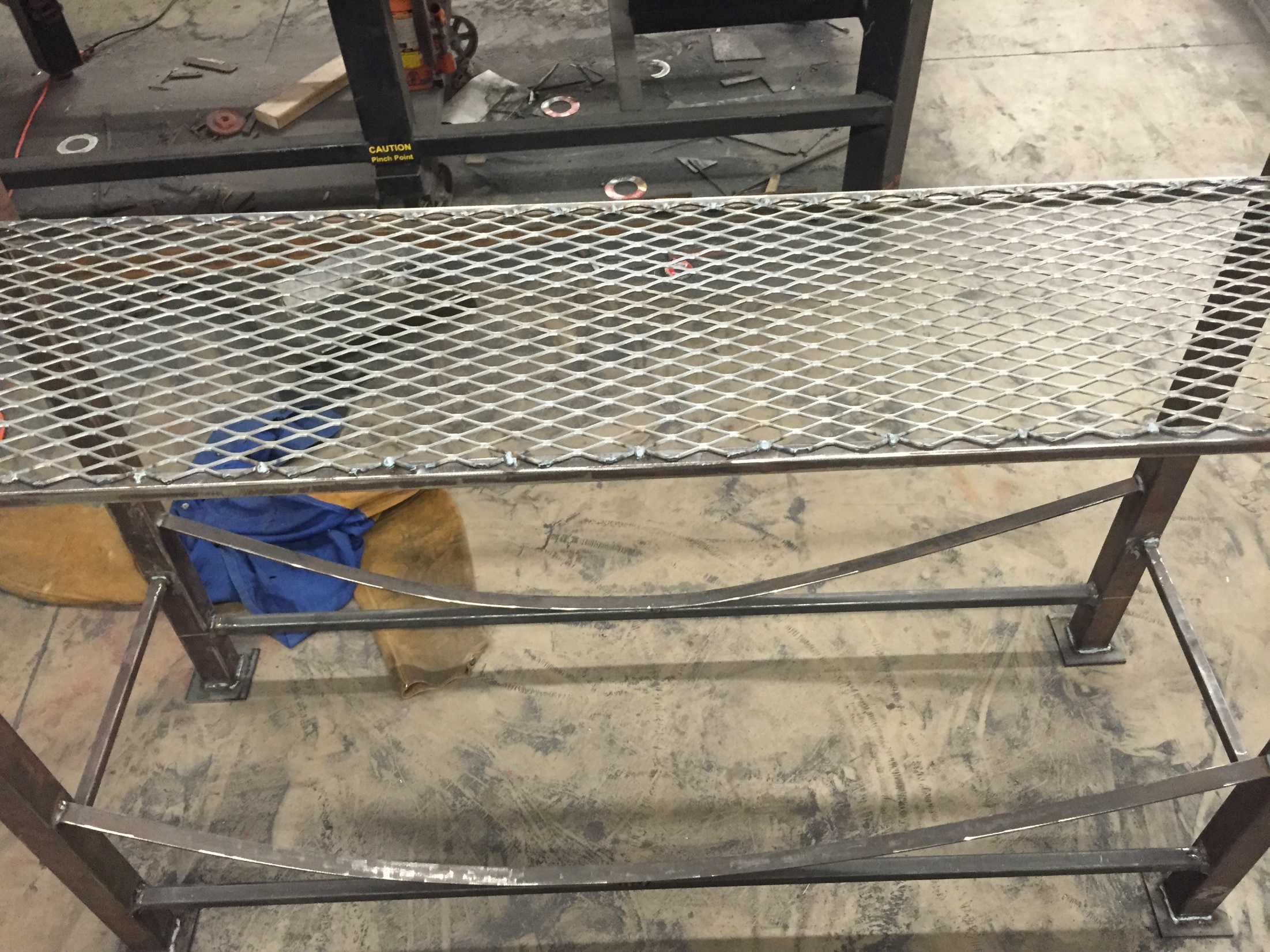 Fabrication is complete. Here is a look at the project before paint.